Муниципальное бюджетное дошкольное образовательное учреждение г. Иркутска детский сад № 179
ОРГАНИЗАЦИЯ ПЕДАГОГИЧЕСКОГО МОНИТОРИНГА В ДОУ В СООТВЕТСТВИИ С ФГОС ДО
Подготовила:
 ст. воспитатель
Скубченко Е. В.
2014
Мониторинг
это длительное слежение за какими-либо объектами или явлениями педагогической деятельности, система получения данных для принятия стратегических и тактических решений.
это система сбора, анализа, представления информации и информационная база управления.
является опосредованным условием управления ДОО, дающим возможность оценить  деятельность дошкольных организаций на муниципальном уровне.
Актуальность использования мониторинга в ДОО
заключается в:

Определении состояния и  направленности образовательного процесса и оценки его развития.
Обучении педагогов самоанализу и самооценке результативности своей деятельности.
Осуществлении оценки целесообразности принятого управленческого  решения.
Мониторинг базируется на следующих нормативных документах ФГОС ДО
Федеральный закон от 21 декабря 2012 года № 273-ФЗ «Об образовании в Российской Федерации».   
«Федеральный государственный образовательный стандарт дошкольного образования» (утвержден  приказом Минобрнауки России №1155 от 17 октября 2013, регистрация в Минюсте РФ от 14 ноября 2013). 
 «Порядок организации и осуществления образовательной деятельности по образовательным программам дошкольного образования» (утвержден  приказом Минобрнауки России № 1014 от 30 августа, регистрация в Минюсте 26 сентября 2013).
ФГОС ДО
Предметом регулирования Стандарта являются отношения в сфере  образования, возникающие при реализации основной образовательной программы дошкольного образования (далее – Программа).Образовательная деятельность по Программе осуществляется организациями, осуществляющими образовательную деятельность (далее -  Организация).
В реализации Программы участвуют дети, их родители (законные представители), педагогические работники и их представители, Организации, федеральные государственные органы, органы государственной власти субъектов Российской Федерации, органы местного самоуправления, работодатели и их объединения.
(п.1.1.,п.1.2.под п.2. «Федеральный государственный образовательный стандарт дошкольного образования» (приказ  Минобрнауки России № 1155 от 17 октября 2013).
ФГОС ДО
При реализации Программы  может проводиться оценка индивидуального развития детей. Оценка проводится педагогическим работником  в рамках педагогической диагностики (оценки индивидуального развития детей дошкольного возраста, связанной с оценкой эффективности педагогических действий и лежащей в основе их планирования). 
Результаты педагогической диагностики (мониторинга) могут использоваться для решения следующих образовательных задач: индивидуализации образования и оптимизации работы с группой детей. 
(п.3.2.3. «Федеральный государственный образовательный стандарт дошкольного образования» приказ Минобрнауки РФ №1155 от 17. 10. 2013).
ФГОС ДО
Условия, необходимые для создания социальной ситуации развития детей, соответствующей специфике дошкольного возраста, предполагают:
построение вариативного развивающего образования, ориентированного на зону ближайшего развития каждого ребенка, через…оценку индивидуального развития детей.
(п.3.2.5.под п.4 «Федеральный государственный образовательный стандарт дошкольного образования» приказ Минобрнауки РФ № 1155 от 17. 10. 2013).
Виды  мониторинга
Мониторинг достижения ребенком планируемых результатов освоения программы
(Н.Е. Веракса, А.Н. Веракса)
Мониторинг  качества освоения программ
(Ю.А. Афонькина)
Полнота
Прогностичность
Экономичность
Системность
Критерии анализа методик мониторинга
Критерии анализа методик мониторинга
Реализация образовательных областей через виды деятельности в соответствии с ФГОС ДО
Социально-коммуникативное развитие
Моральные и нравственные нормы и ценности;
Общение ребенка со взрослыми и сверстниками;
Отношение к семье, малой Родине, Отечеству;
Представление о ценностях и народных традициях;
Формирование основ безопасности.
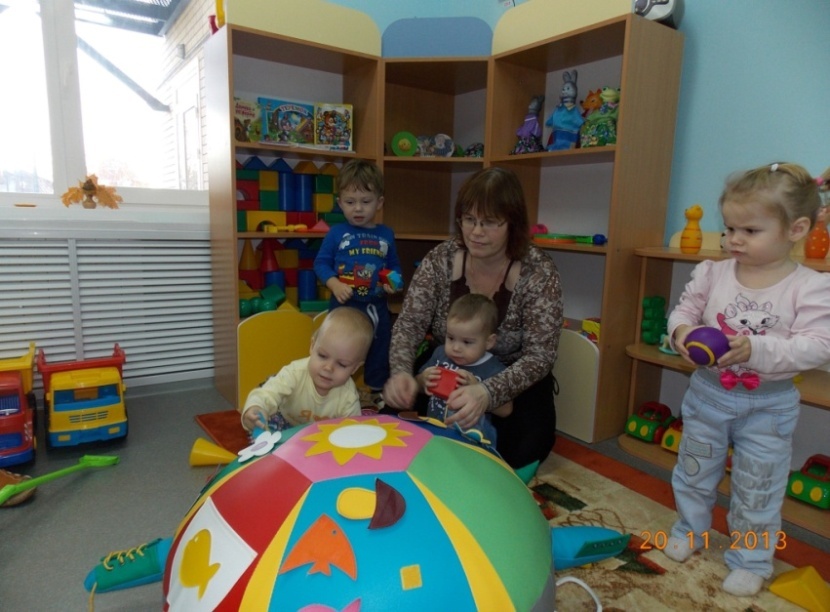 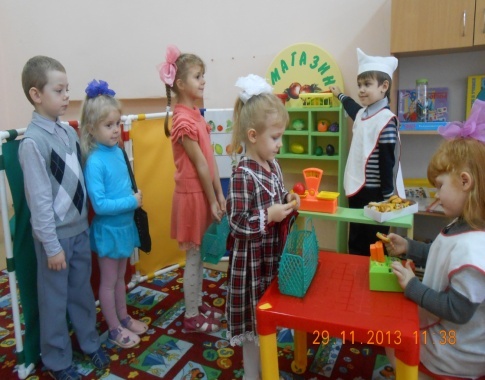 Развитие самостоятельности, саморегуляции, интеллекта, эмоциональной отзывчивости, готовности к совместной деятельности со сверстниками.
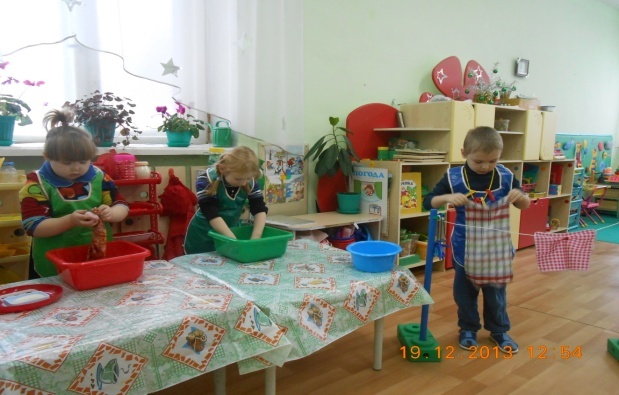 1.Игровая.
2.Коммуникация.
3.Самообслуживание и бытовой труд.
4.Формирование основ безопасности в быту,
социуме, природе.
Познавательное развитие
Формирование первичных представлений о себе, других людях и объектах окружающего мира, о свойствах  и отношениях (форме, цвете, размере, материале).
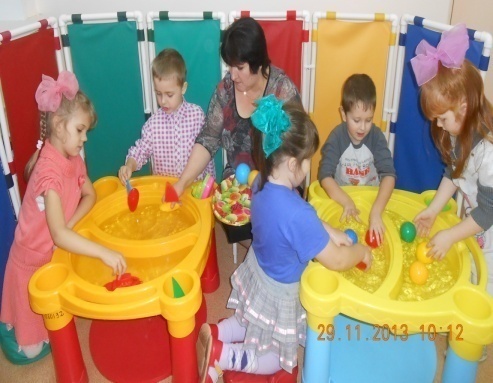 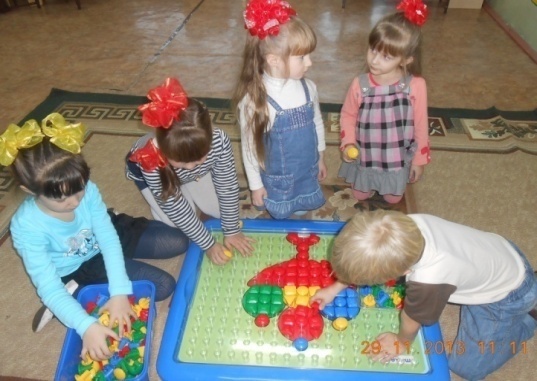 Развитие любознательности, познавательной мотивации, воображения и творческой активности.
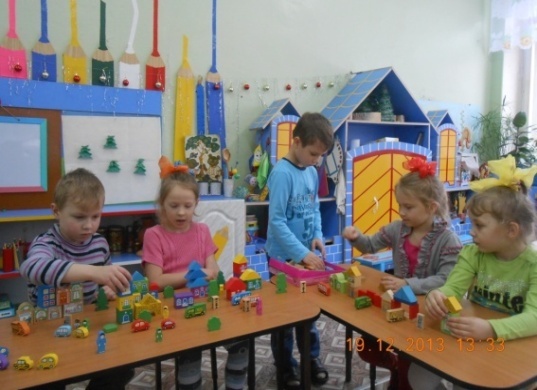 1. Познавательно-исследовательская
2. Конструирование
Речевое развитие
Обогащение активного словаря, развитие связанной речи, формирование звуковой аналитико-синтетической активности как предпосылки обучения грамоте.
Развитие звуковой культуры речи, фонематического слуха, знакомство с книжной культурой, формирование предпосылок обучения грамоте.
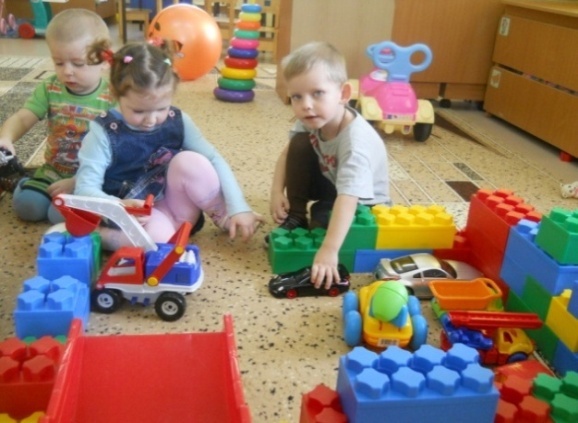 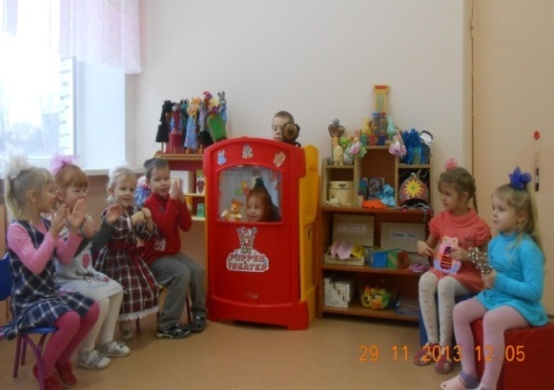 Овладение речью как средством  общения.
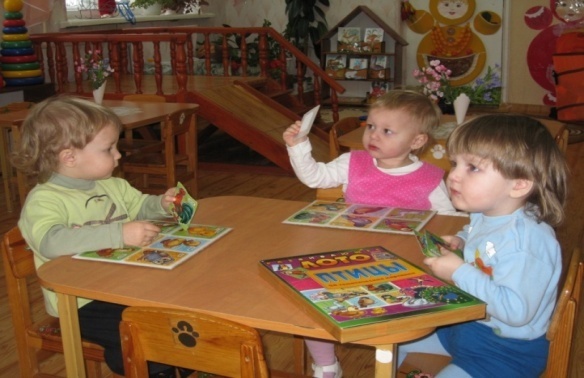 Коммуникация
Художественно-эстетическое развитие
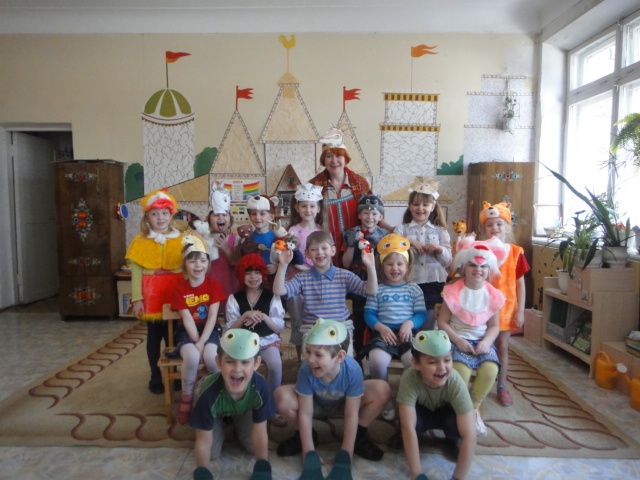 Формирование представлений о видах искусства (музыка, художественные произведения и фольклор, изобразительная деятельность).
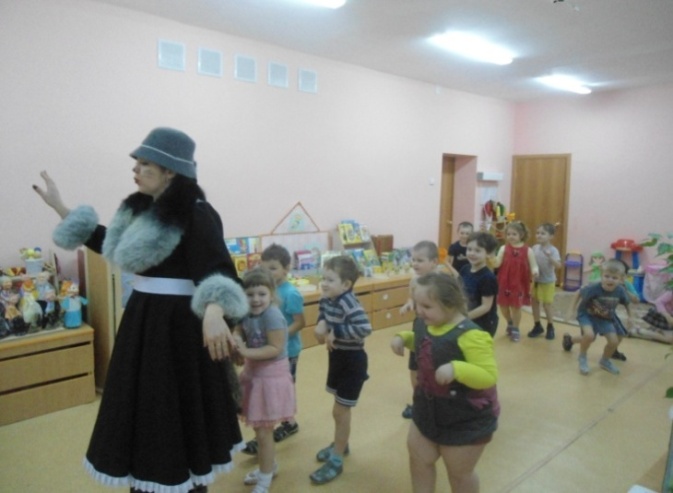 Развитие восприятия произведения 
искусства, творческой активности.
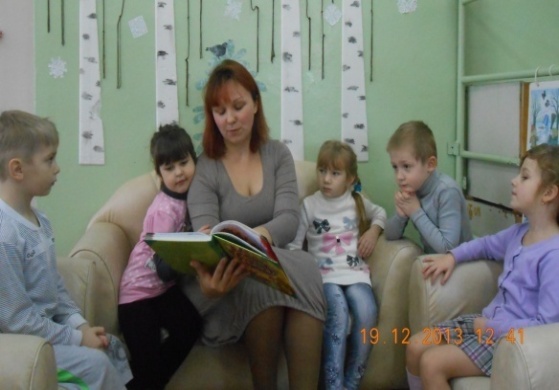 Восприятие художественной литературы и фольклора.
2. Изобразительная деятельность.
3. Музыка.
Физическое развитие
Приобретение опыта в основных видах движений,
Формирование начальных  представлений о некоторых видах спорта,
Овладание подвижными играми с правилами,
Становление ценностей здорового образа жизни,
Овладение элементарными нормами и правилами ЗОЖ.
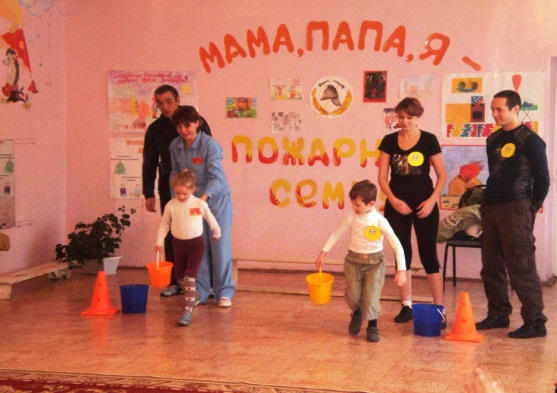 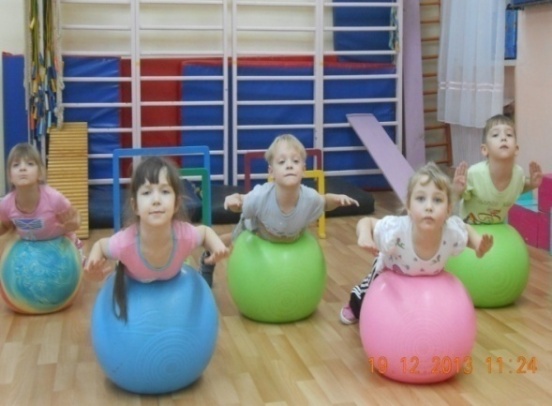 Развитие физических качеств, крупной и мелкой моторики, саморегуляции и самонаправленности.
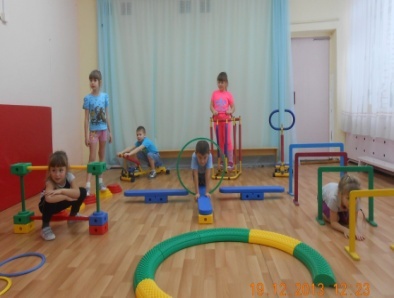 Двигательная
Овладение элементарными нормами и правилами ЗОЖ
Карта-схема педагогического мониторинга (в соответствии с ФГОС)
Карта-схема педагогического мониторинга (в соответствии с ФГОС)
Карта-схема педагогического мониторинга (в соответствии с ФГОС)
Карта-схема педагогического мониторинга (в соответствии с ФГОС)
Карта-схема педагогического мониторинга (в соответствии с ФГОС)
Методы мониторинга:
наблюдение;
изучение продуктов детской деятельности;
игровые  задания;
проведение педагогических срезов овладения деятельностью;
собеседование с педагогами, родителями и детьми;
анкетирование и опрос родителей;
анализ документации педагогов.
Методы проведения мониторинга
Образовательная область «Физическое развитие»
Двигательная деятельность
Овладение элементарными нормами и правилами здорового образа жизни
Наблюдения в режимных моментах
Беседы с детьми
Создание проблемно-игровых ситуаций
Анкетирование родителей
Наблюдения  в НООД, режимных моментах,  самостоятельной деятельности 
Педагогические срезы овладения основными видами движений
Методическое пособие «Оценка физических качеств детей дошкольного возраста» (Н.Л.Замыслов, Н.И.Замотаева)
Фрагмент карты оценки индивидуального развития ребенка (педагогический  мониторинг в соответствии с ФГОС ДО)
Возрастная группа: подготовительная                                                                            Ребенок: Таня М.
Воспитатель
Фрагмент карты оценки индивидуального развития ребенка (педагогический  мониторинг в соответствии с ФГОС ДО)
Таблица результатов пед.мониторинга воспитанников группы по образовательной области «Физическое развитие»
По образовательной области «Физическое развитие» отмечена положительная динамика
из 10 воспитанников: 
1 балл – ребенок с помощью взрослого выполняет некоторые параметры оценки (имеет отрывочные, бессистемные представления об указанном критерии);
2 балл – ребенок выполняет все критерии оценки с частичной помощью взрослого ( имеет частично усвоенные, неточные представления об указанном критерии);
3 балла – ребенок выполняет все предложенные задания самостоятельно.
Низкий от 1 до 1, 4 балла
Средний от 1,5 до 2,4 балла
Высокий от 2, 5 до 3 баллов.
Таблица результатов педагогического  мониторинга воспитанников группы по образовательной области «Физическое развитие»
Таблица 6.
Сводная таблица результатов педагогического мониторинга воспитанников группы (ДОО)
Таблица 7.
Сводная таблица результатов педагогического мониторингавоспитанников ДОО
Таблица 8.
Алгоритм мониторинга
(подсчет результатов)
1. Работа с таблицей 1. «Карта оценки индивидуального развития ребенка»:
- Оценить каждый показатель развития от 1 до 3 баллов
- Определить итоговую оценку по  деятельности (суммировать оценки показателей развития и разделить на количество показателей)
- Вывести общий балл по образовательной области (суммировать итоговые оценки по видам деятельности и разделить на количество видов деятельности).
2. Работа с таблицами 2,3,4,5,6.  «Результаты педагогического мониторинга воспитанников группы по образовательной области»:
- Определить оценку развития воспитанников группы в одной образовательной области  (суммировать общий балл по одной образовательной области каждого воспитанника и разделить на количество детей).
Алгоритм мониторинга
(подсчет результатов)
3. Работа с таблицей 7. «Сводная таблица результатов педагогического мониторинга воспитанников группы по всем образовательным областям» (уровень освоения основной общеобразовательной программы по группе)
 - Вывести оценку развития воспитанников группы по всем образовательным областям (суммировать баллы по пяти образовательным областям и разделить на количество областей).
4. Работа с таблицей 8. «Сводная таблица результатов педагогического мониторинга воспитанников ДОО  по всем образовательным областям» (уровень освоения основной общеобразовательной программы по ДОО).
Выводы:
Использование мониторинга в образовательной организации:
 позволяет определить оценку успешности и результативности образовательного процесса ДОО;
способствует повышению профессиональной компетенции педагогов, является опосредованным условием стимулирующим эффективность деятельности педагогов и руководителей ДОО;
позволяет осуществлять оценку состояния и содержания образовательного процесса, обновления его, дает возможность спрогнозировать перспективу развития ДОО.
СПАСИБО
ЗА 
ВНИМАНИЕ!